Prilagodba rezolucijske funkcije n_TOF postrojenja primjenom strojnog učenja
Šimun Šopar
Mentor: doc. dr. sc. Petar Žugec
CERN-ovo n_TOF postrojenje
CERN-ovo n_TOF postrojenje
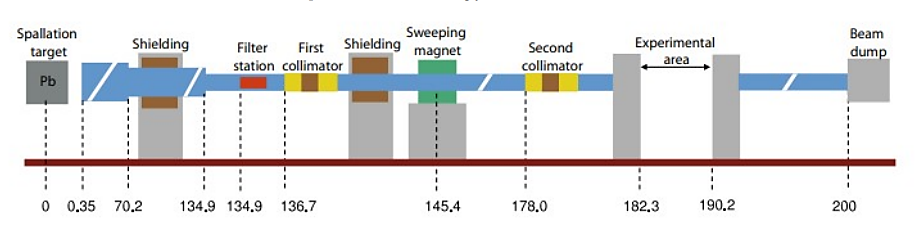 Rezolucijska funkcija
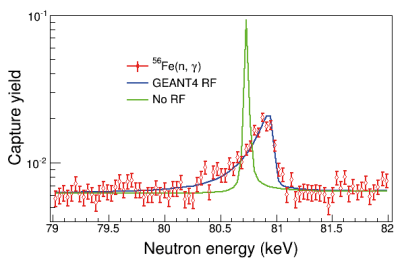 Neuralne mreže
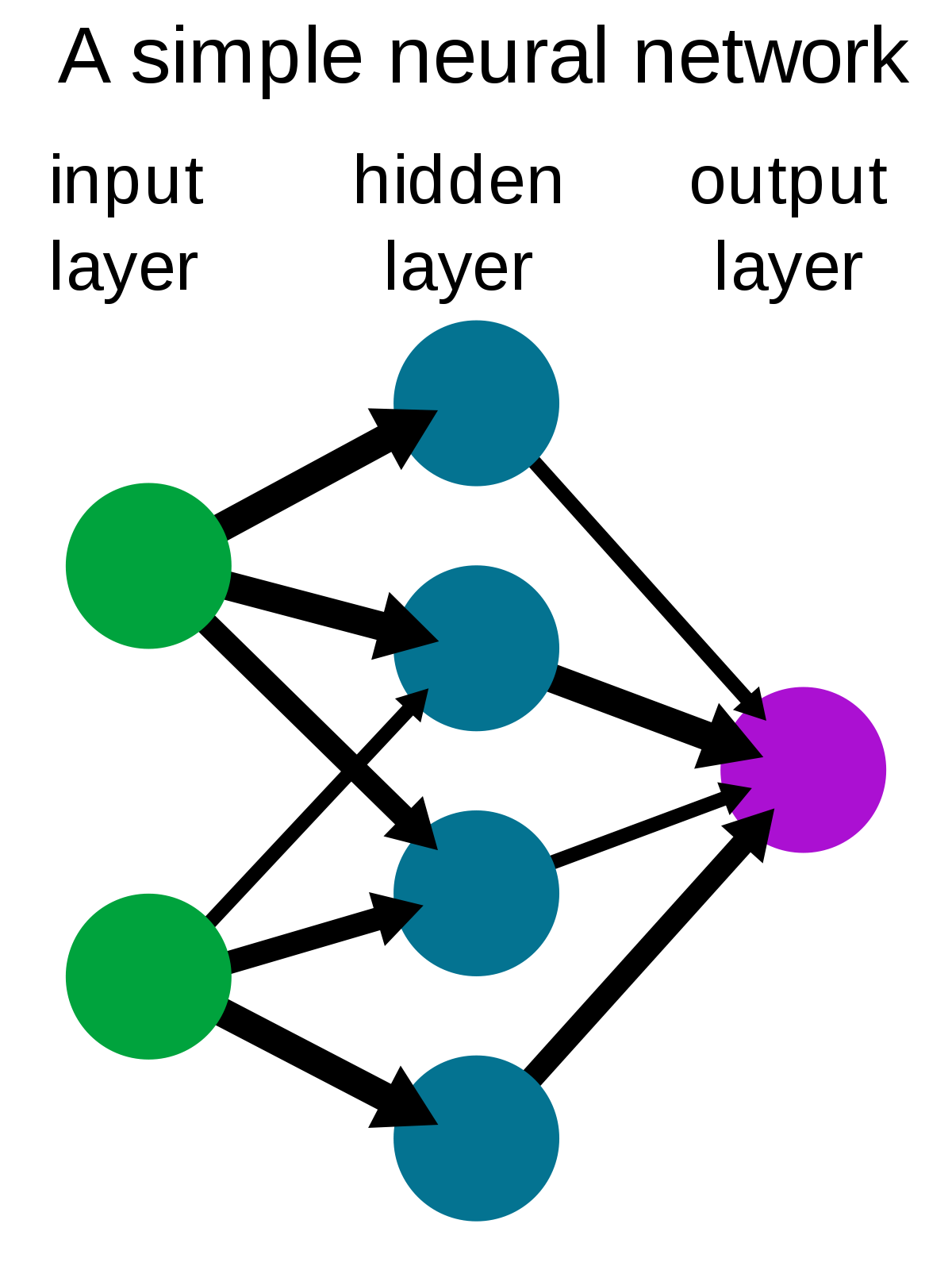 Neuralne mreže korištene su za prilagodbu rezolucijske funkcije
Prednost je da mreža sama nauči pogodan oblik za prilagodbu
Nedostatak je neinterpretabilnost mreže
Izgled rezolucijske funkcije
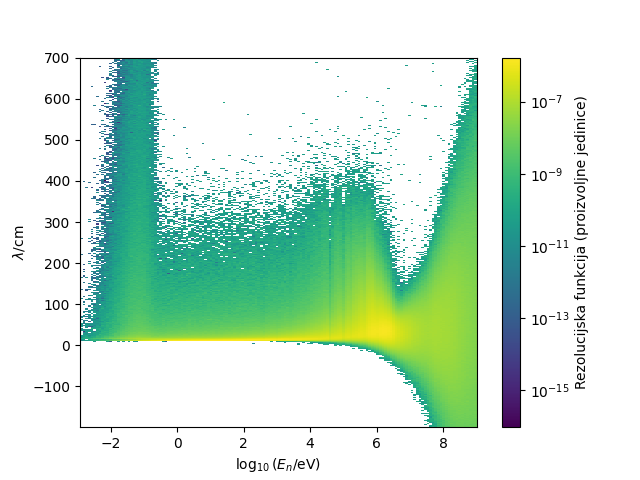 Izgled rezolucijske funkcije
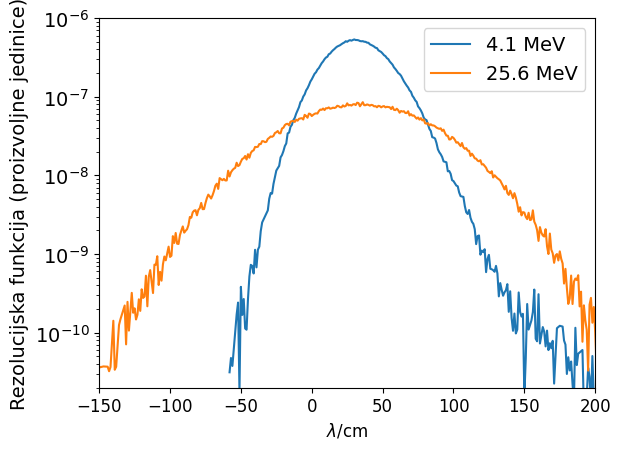 Rezultati
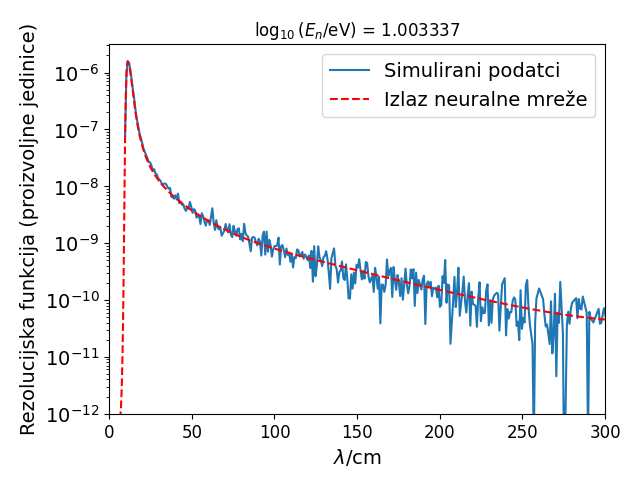 Rezultati
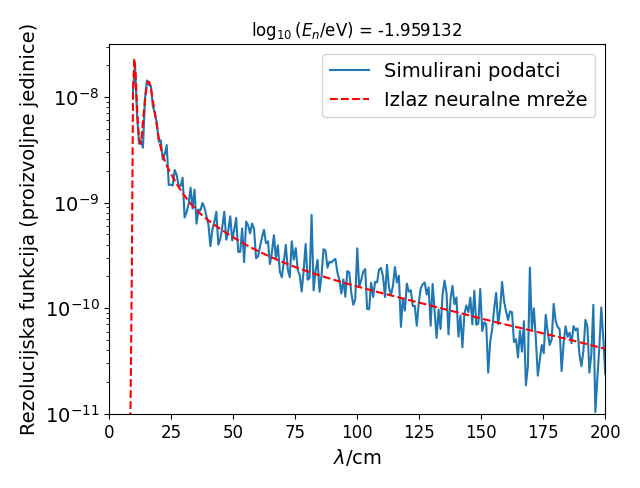 Rezultati
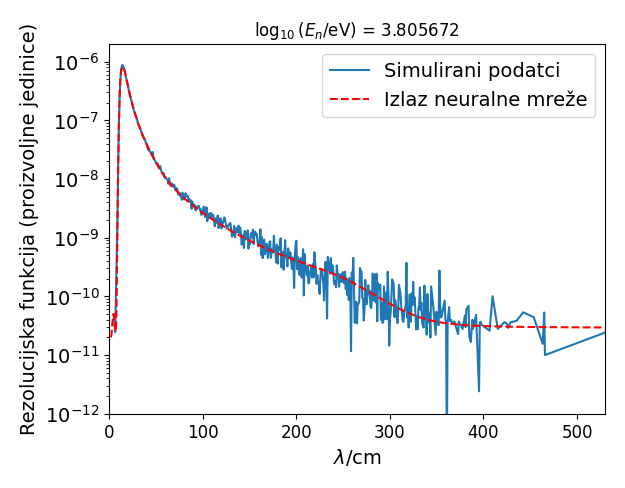 Rezultati
Rezultati
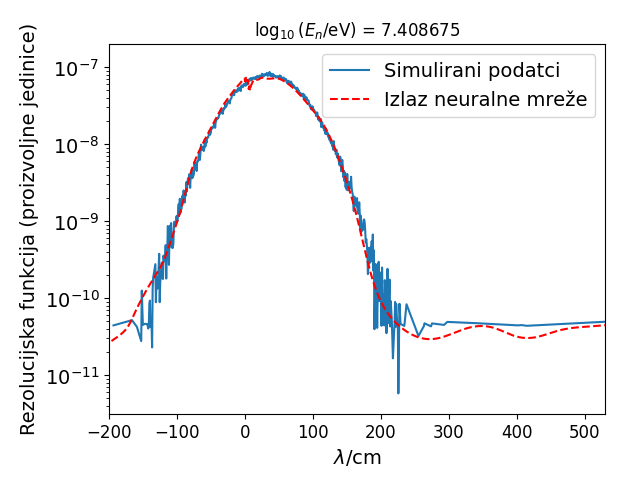 Zaključak
Neuralna mreža dobro radi na energijama između nekoliko meV i nekoliko keV
Problem za visoke energije
Prilagodba gaussijana na visokim energijama i glatko spajanje neuralne mreže i gaussijana na prijelaznom području
Potrebno je isprobati prilagođenu funkciju na konkretnim udarnim presjecima